Technologie výroby outdoorových nožů se zaměřením na tepelné zpracování polotovarů
Bakalářská práceÚstav technicko-technologický
Vojtěch Karaus 
2023
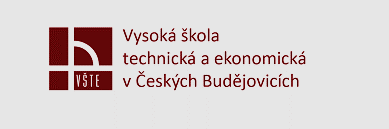 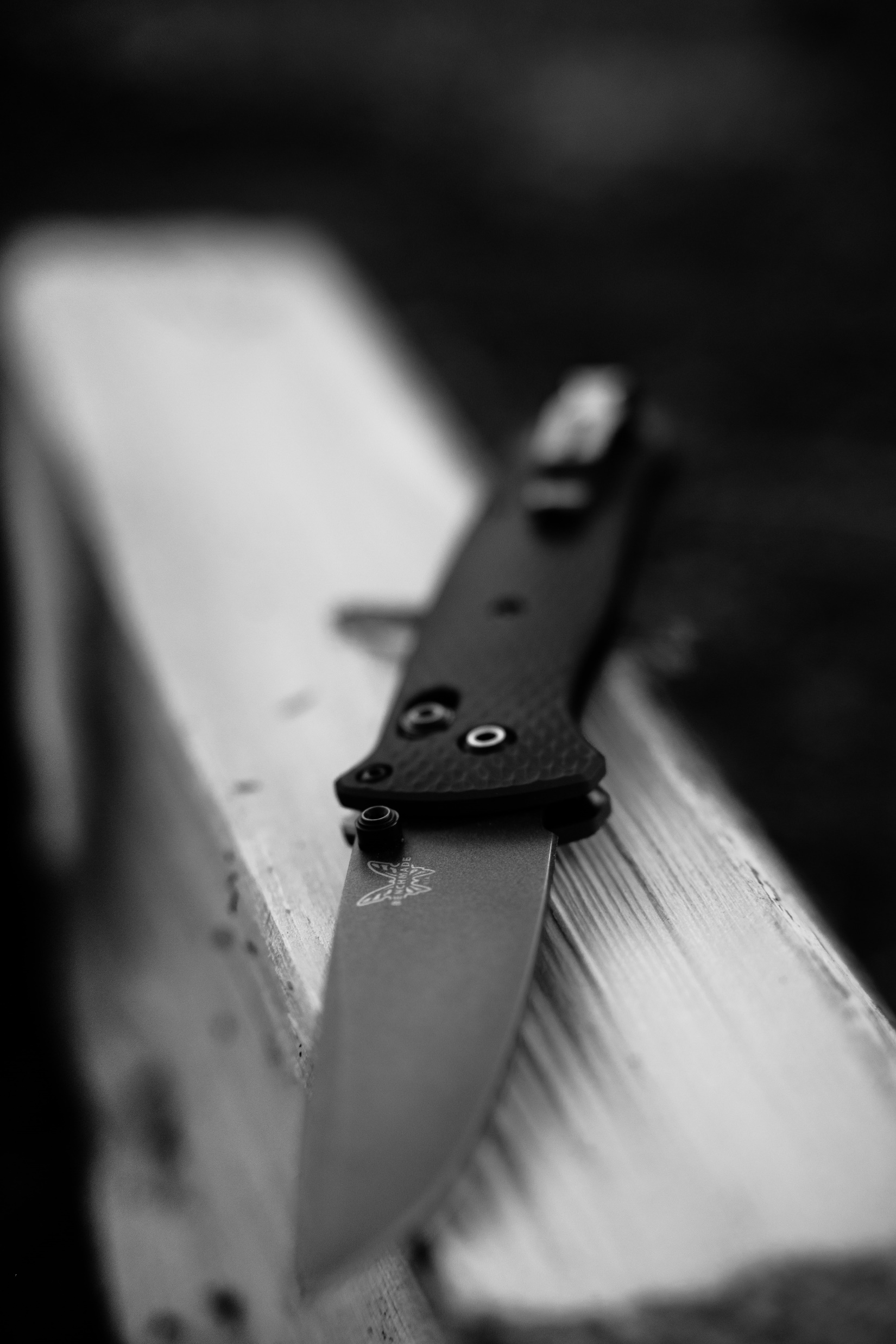 Cíl Práce
Cílem práce je popis technologie výroby outdoorového nože pro obecné použití. Práce v teoretické část pojedná o historii a současném stavu technologických postupů výroby nožů. Stěžejní část bude věnována tepelnému zpracování ocelí. V aplikační části bude zaměřena zvýšená pozornost na technologie tepelného zpracování. Porovnáván bude vliv chladicího média a doby předehřevu na výslednou tvrdost čepele nože.
Historie
čepel z pazourku 200 000 let př. n. l. 

nože z damaškové oceli 500 let př. n. l. 

Keltské nože 6-3 století př. n. l. 

Středověké tesáky 13-14 století n. l.
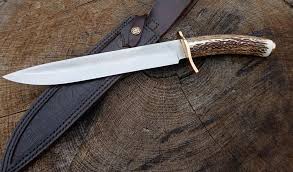 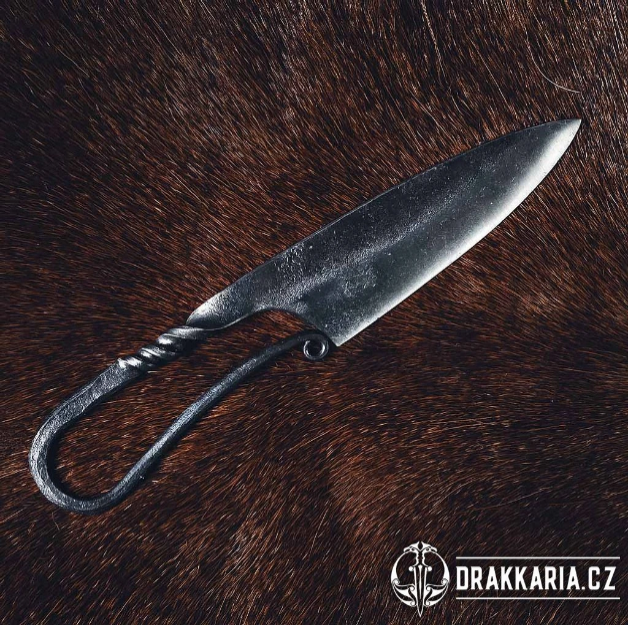 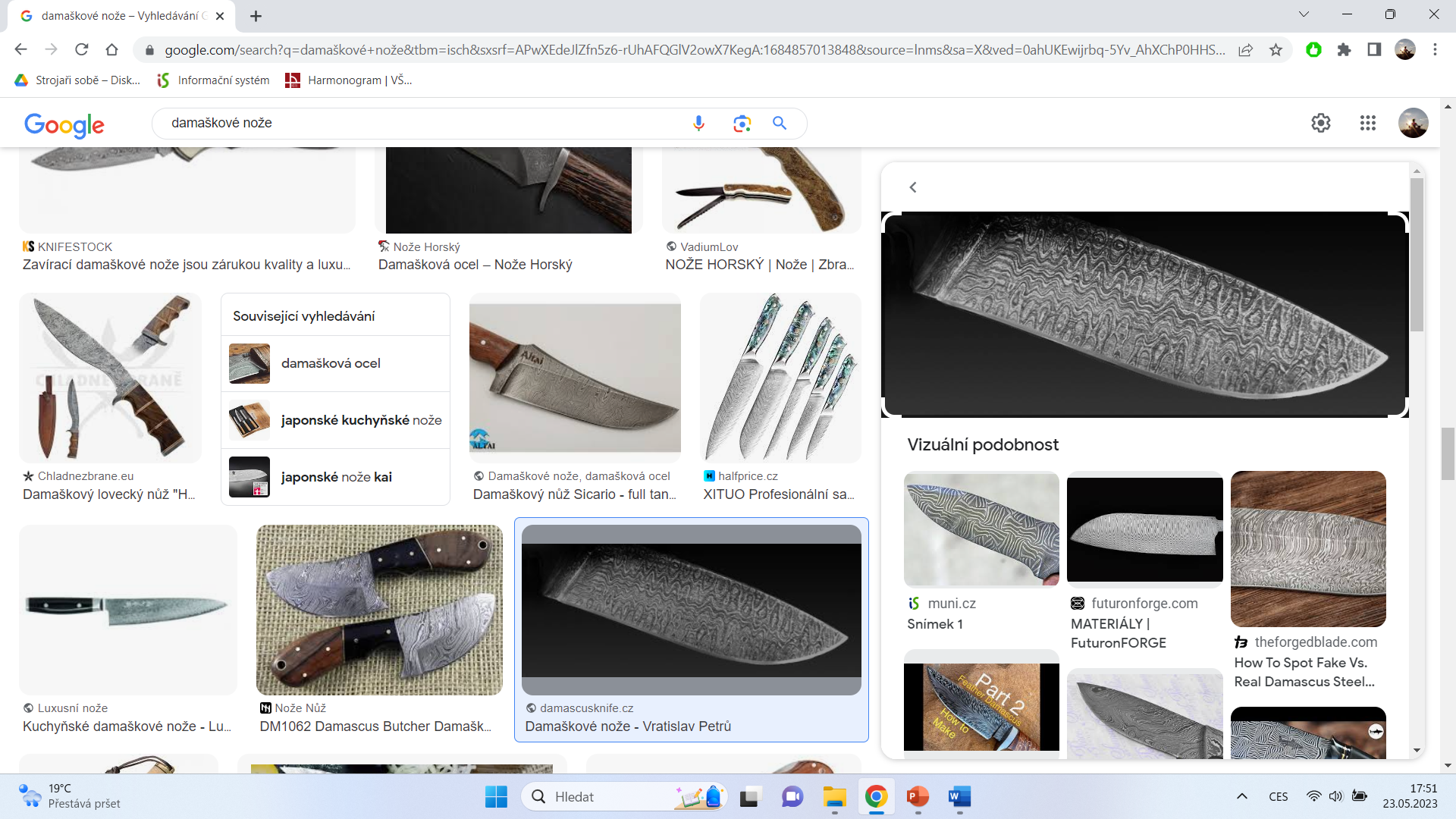 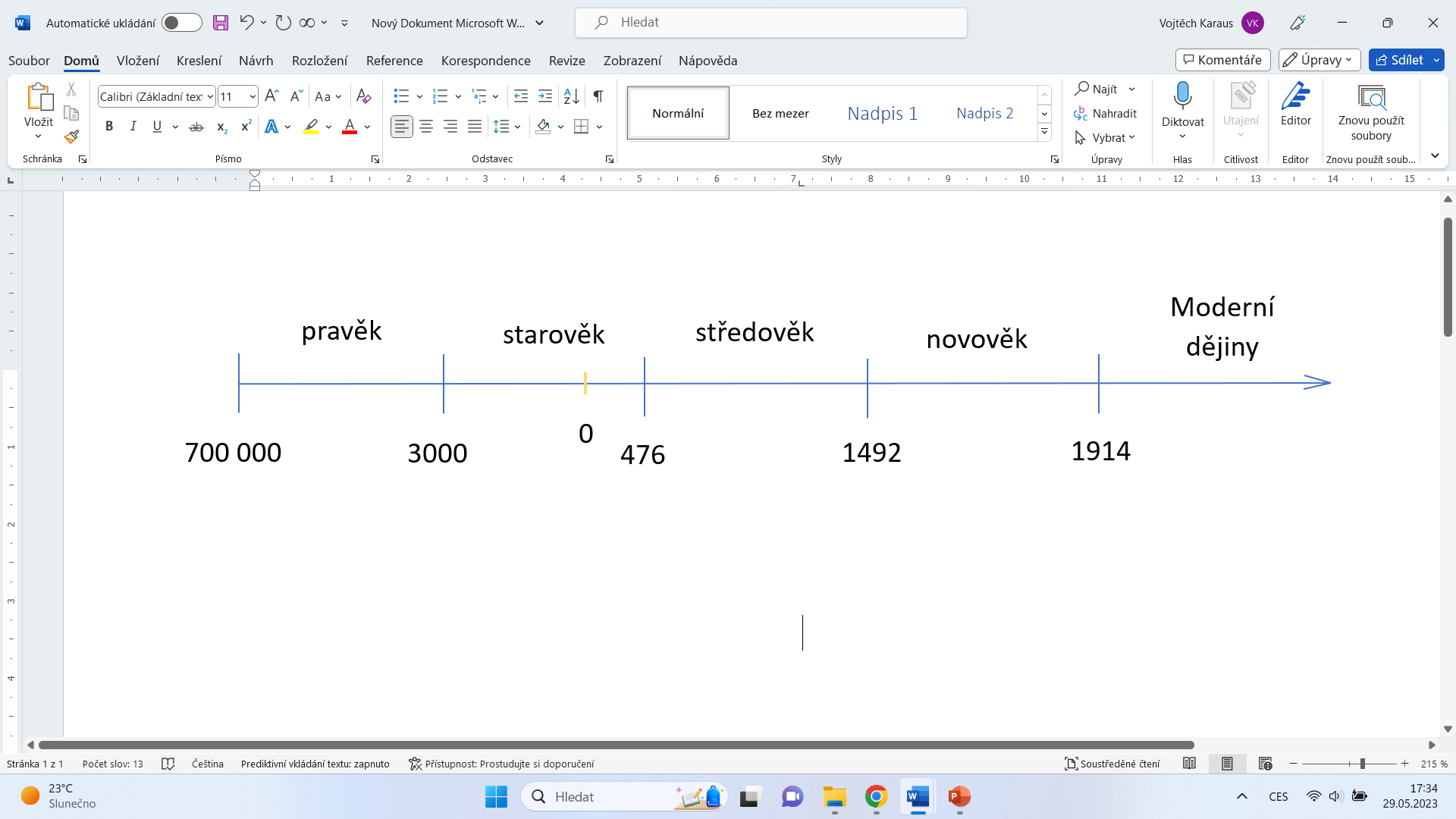 Terminologie
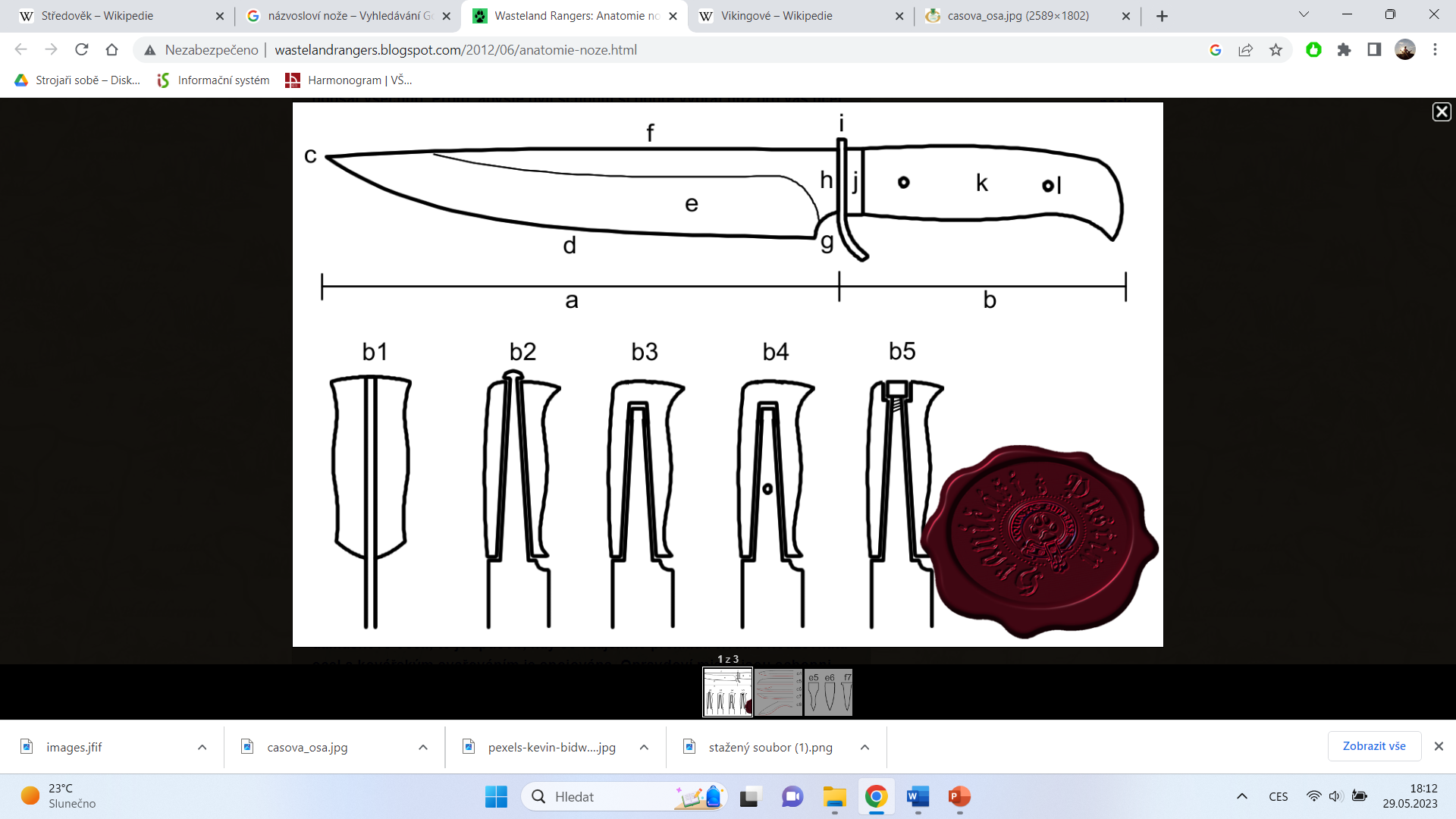 Čepel
Rukojeť
Hrot
Ostří
Výbrus
Hřbet
Patka
Sloupek
Záštita
Prstenec
Střenka
Nýty
b1) Pevná rukojeť
b2) Nýtovaná
b3) Lepená
b4) Jištěná kolíkem
b5) Šroubovaná
Druhy ostří nožů
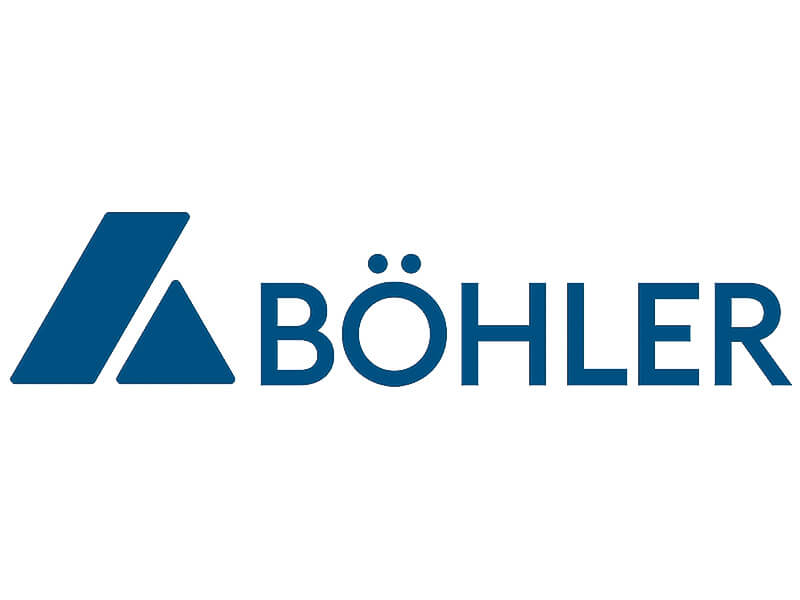 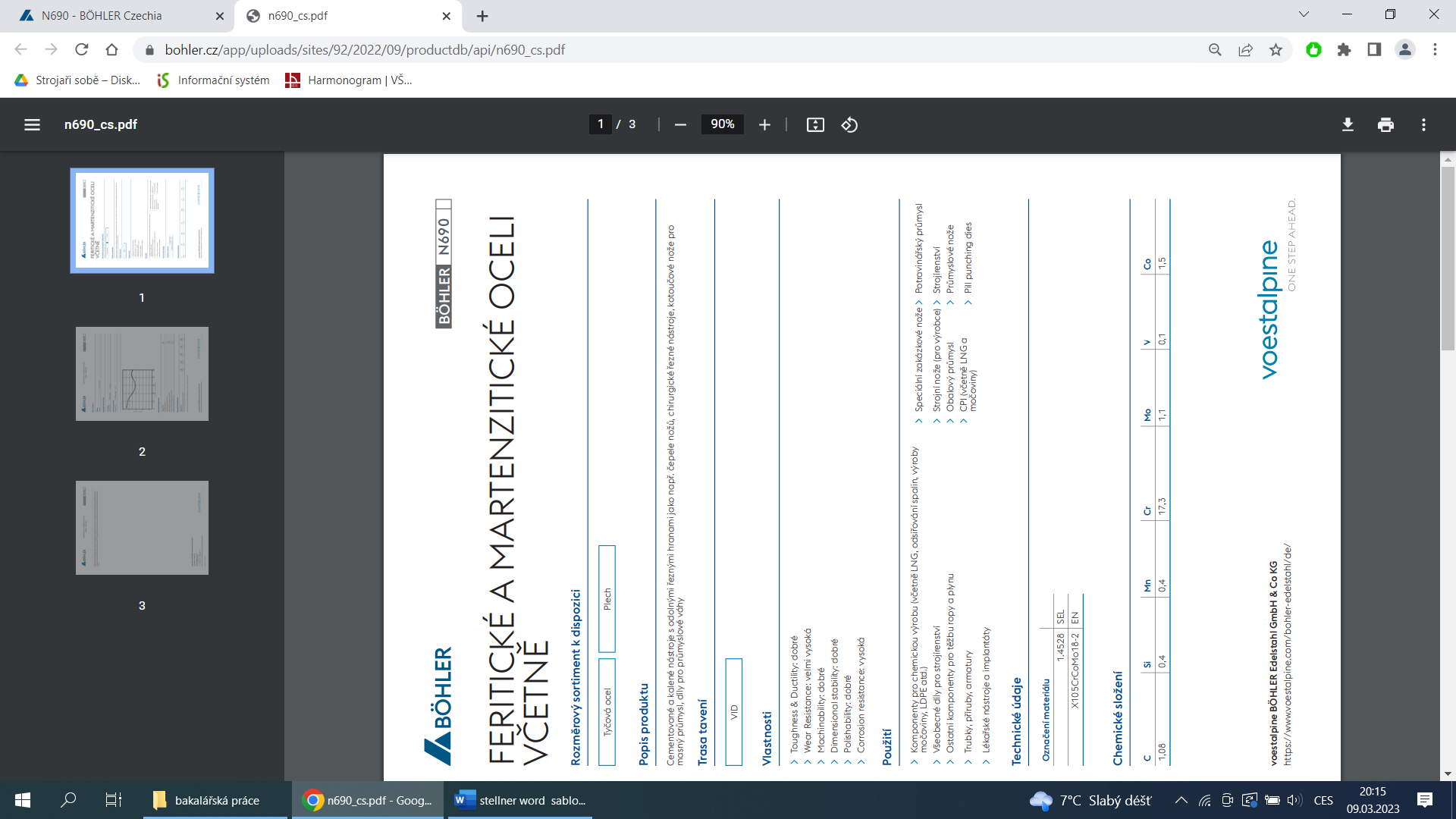 Ocel N690
Korozivzdorná ocel s vysokým obsahem uhlíku
Snadno obrobitelná
Dosahuje po zakalení tvrdosti 59-61 HRC 
Využití ve strojírenství, potravinářský a chemický průmysl
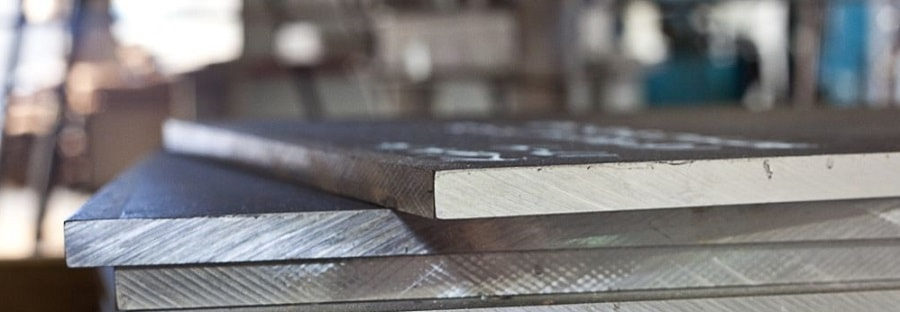 Tepelné zpracování vzorků oceli N690
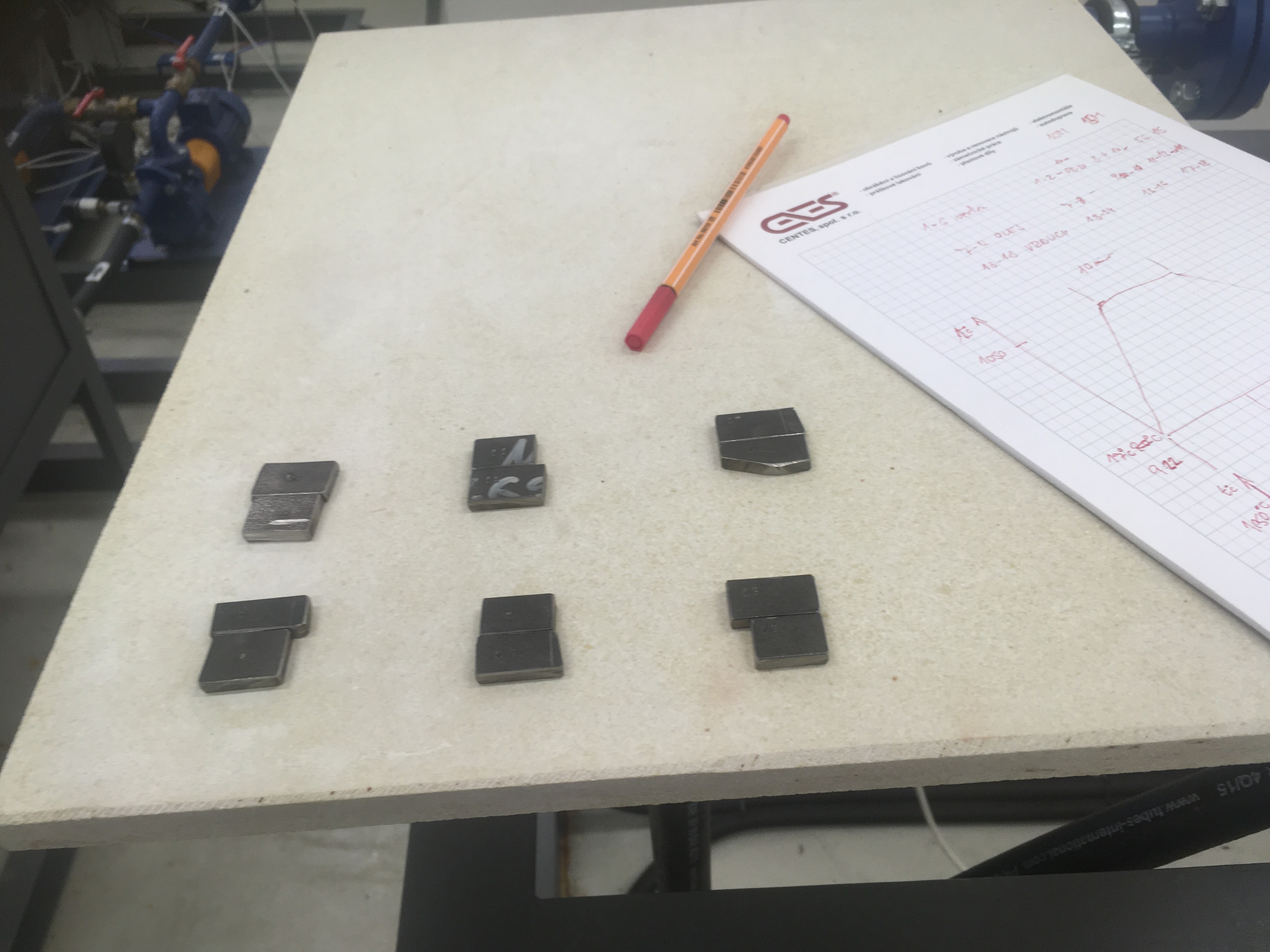 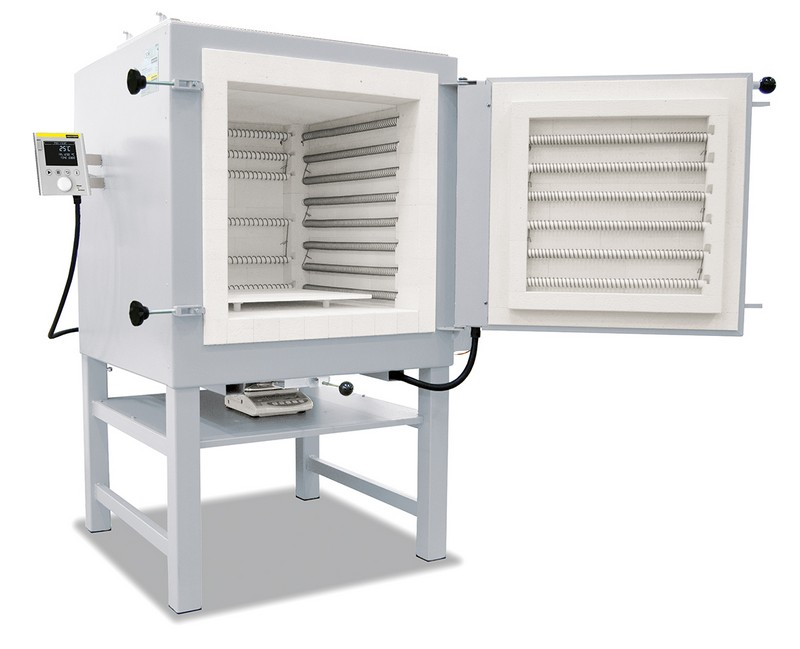 Mikroskopická struktura vzorků
TZ1
TZ0
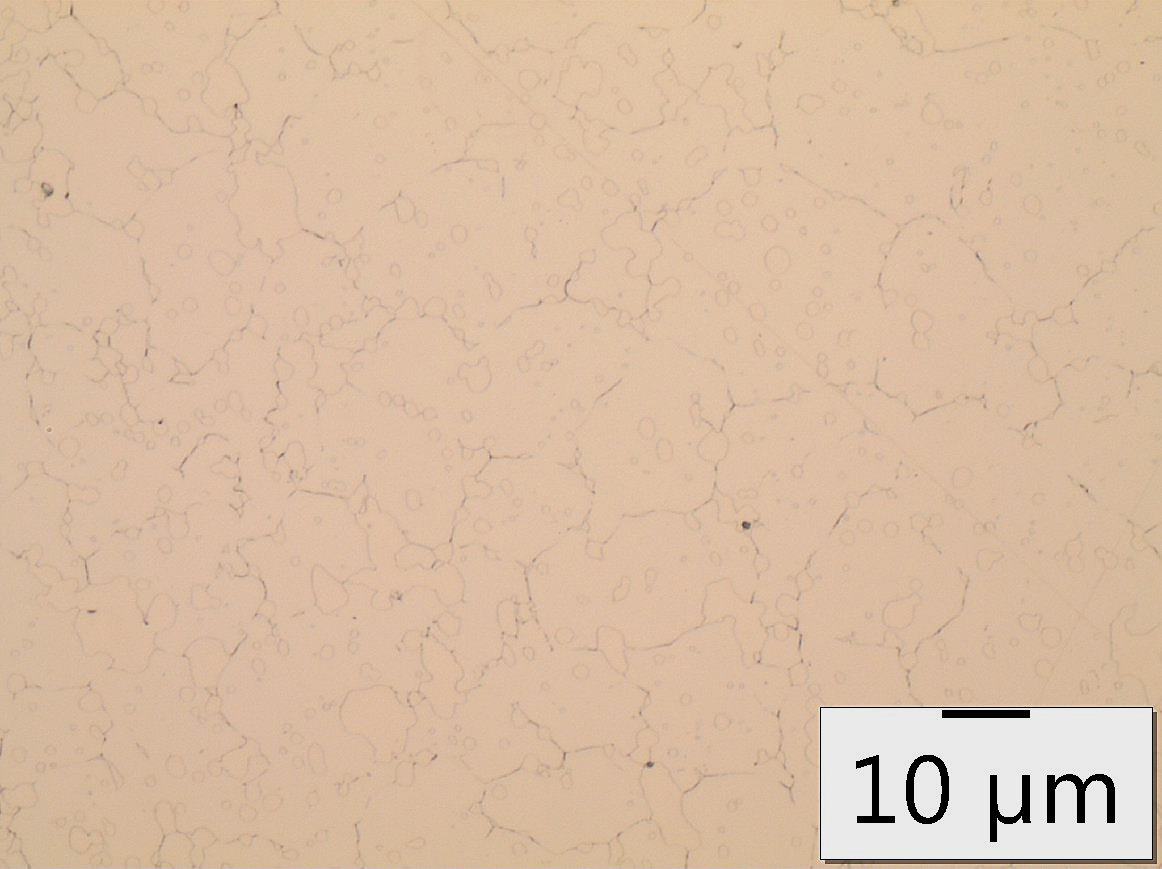 Technologie výroby nože
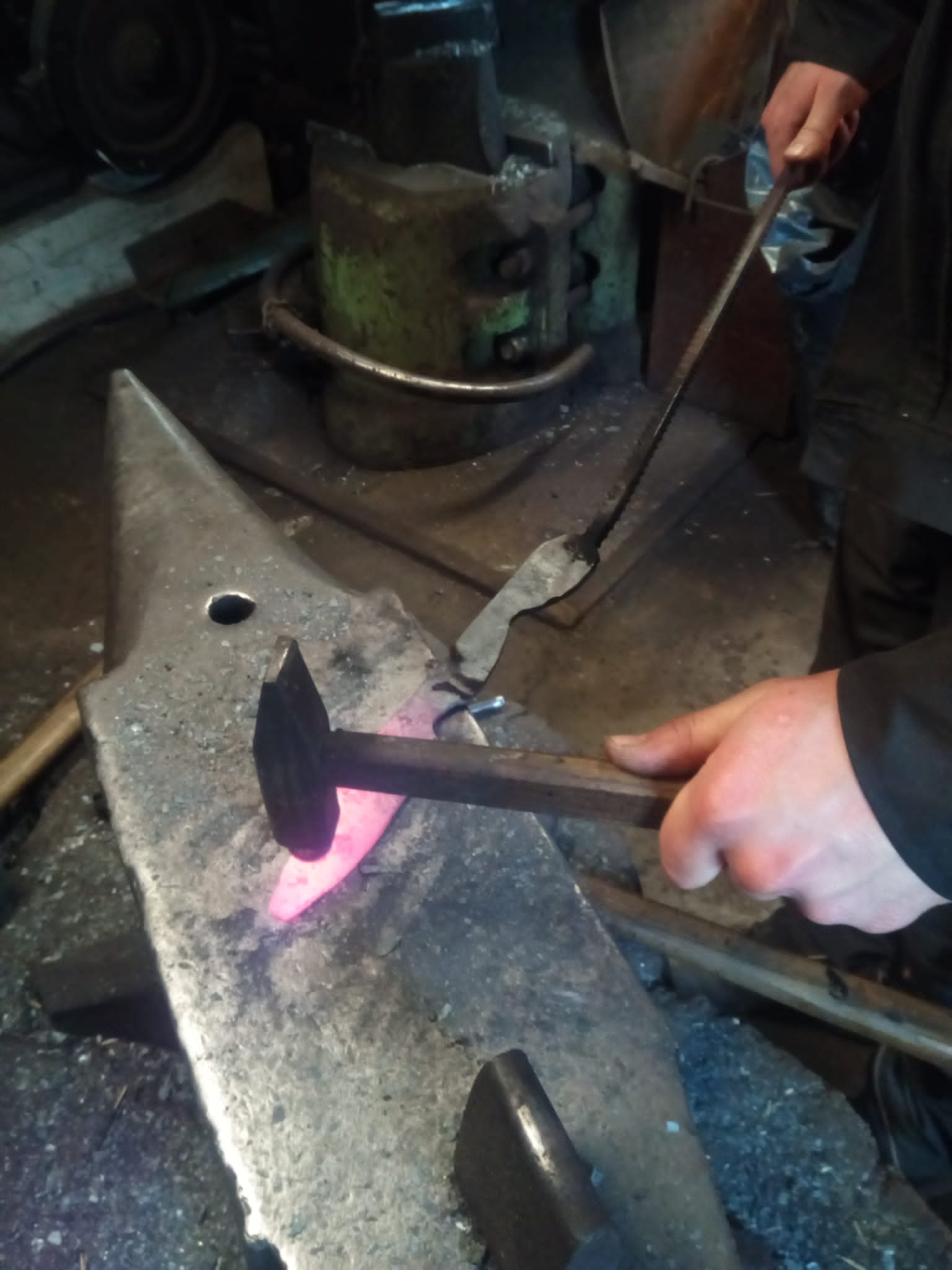 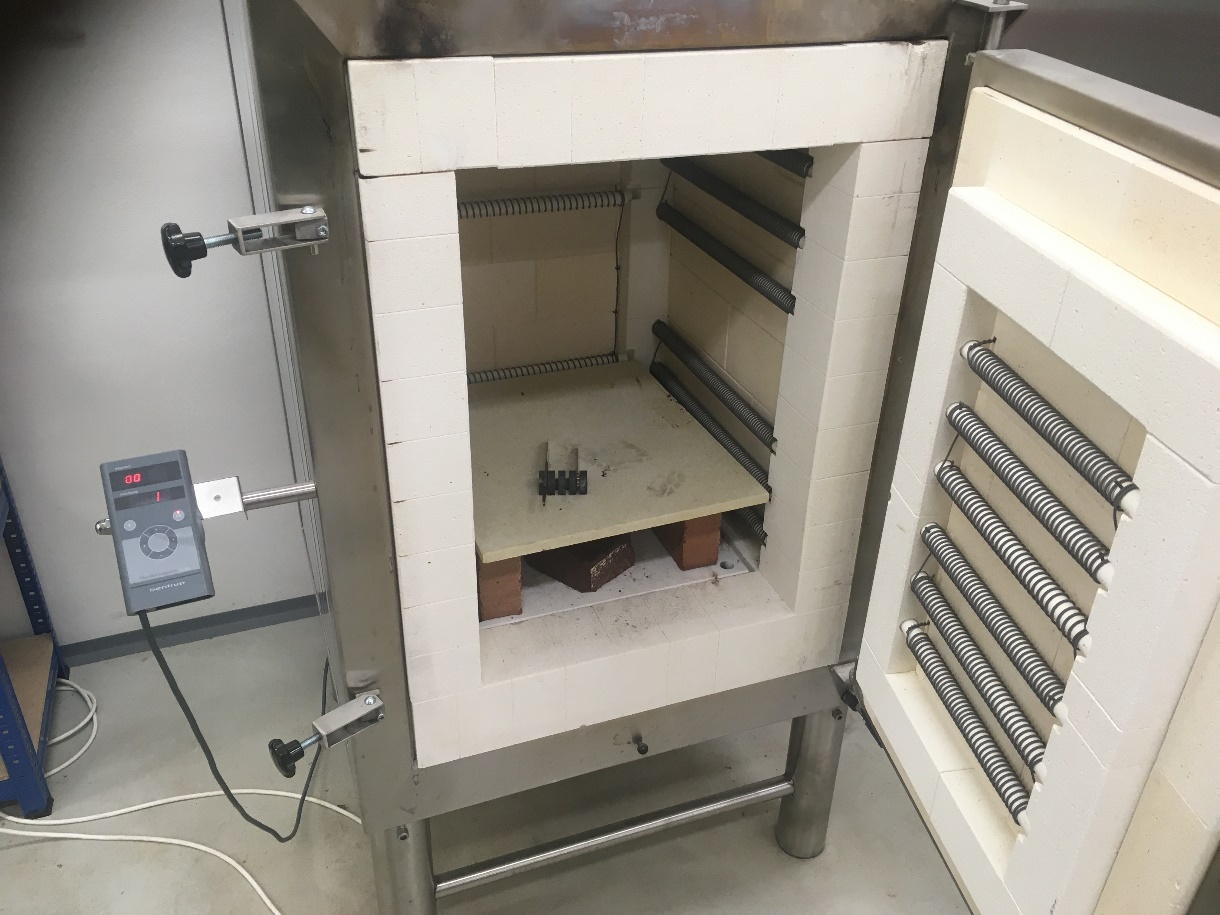 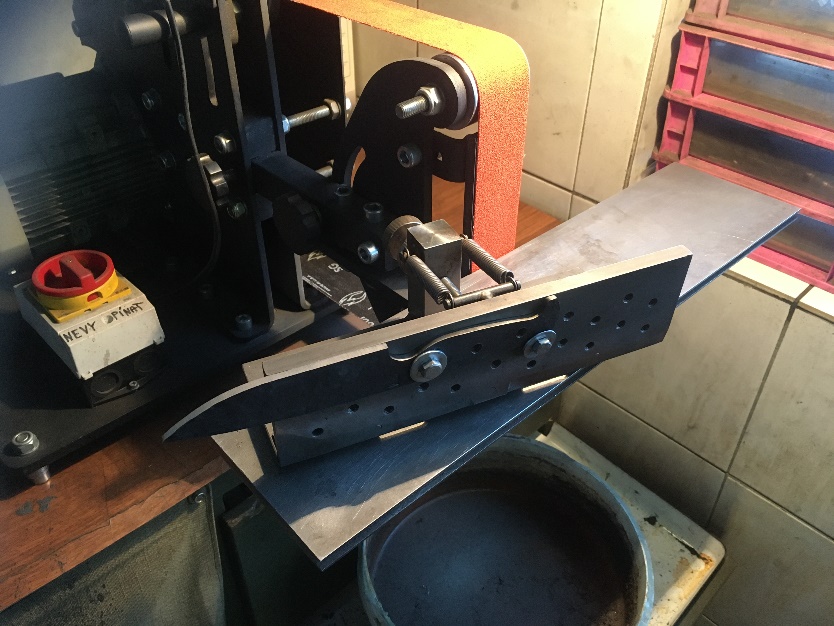 kalení
tváření
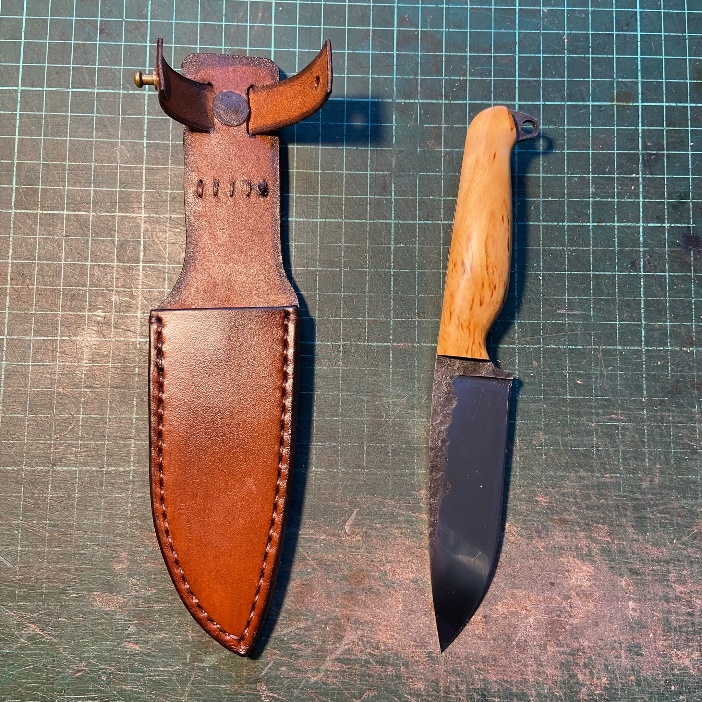 broušení
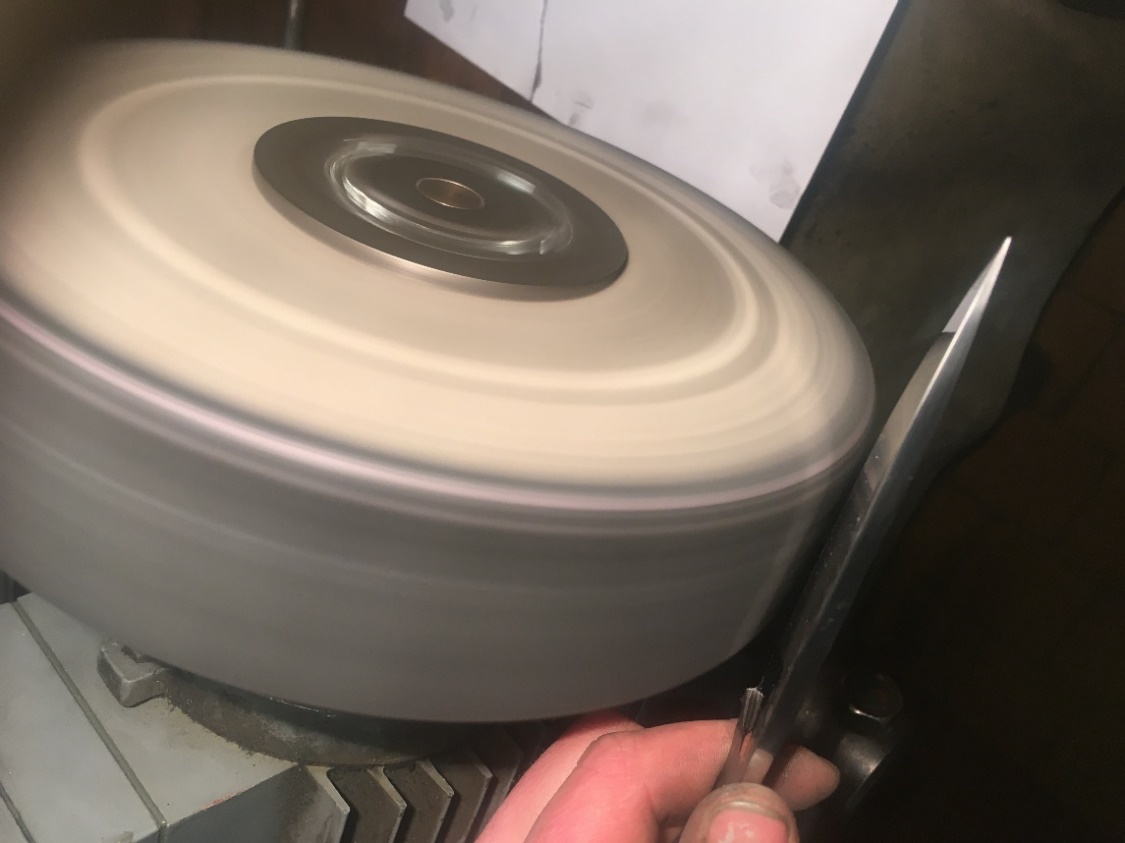 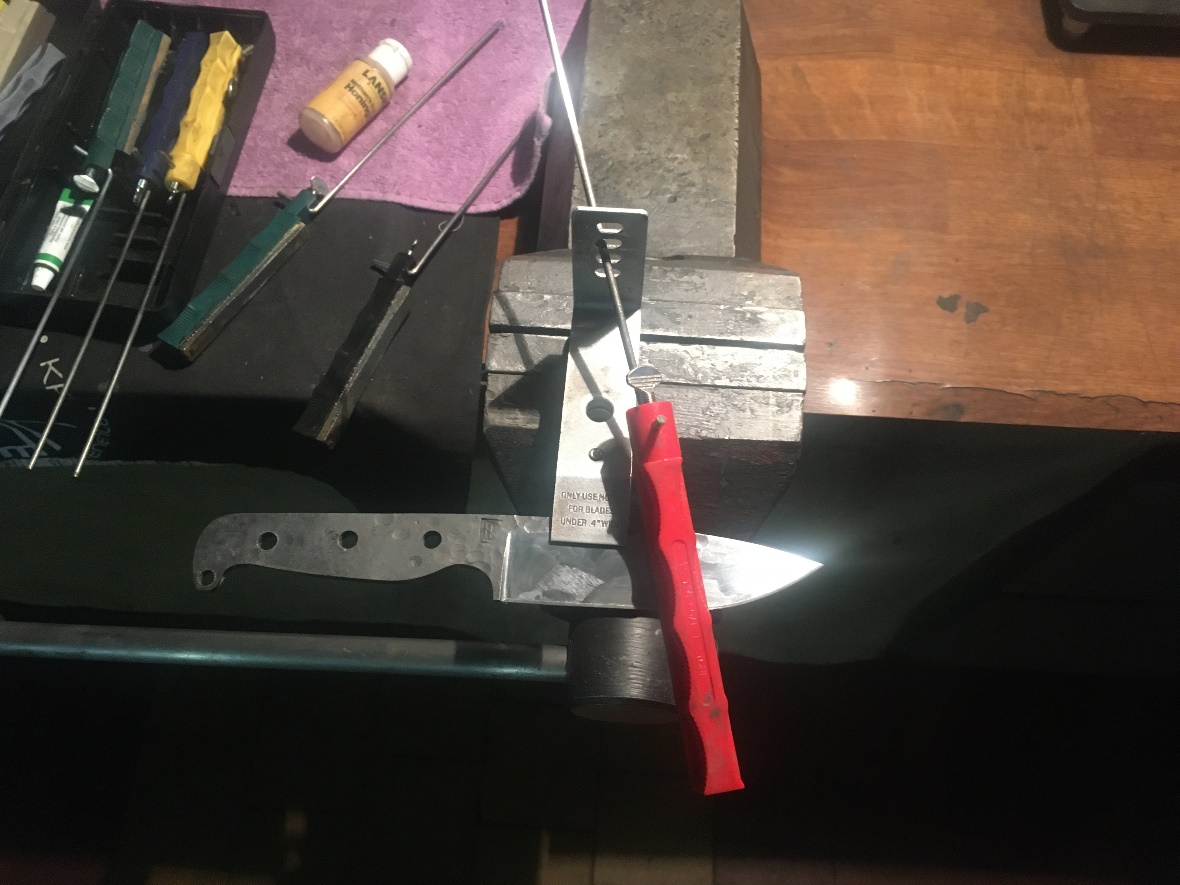 leštění
Výroba střenek a pouzdra
ostření
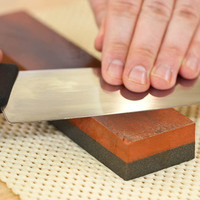 Údržba a používání
udržování nože v suchu a čistotě
Napouštění střenek olejem
voskování koženého pouzdra
ostření čepele
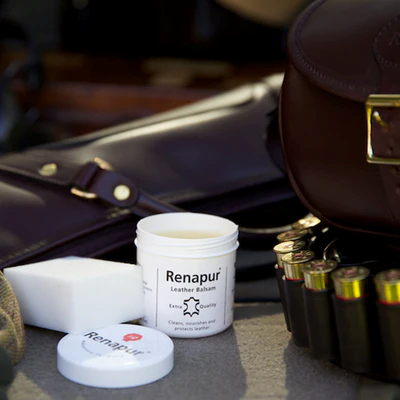 Děkuji za pozornost
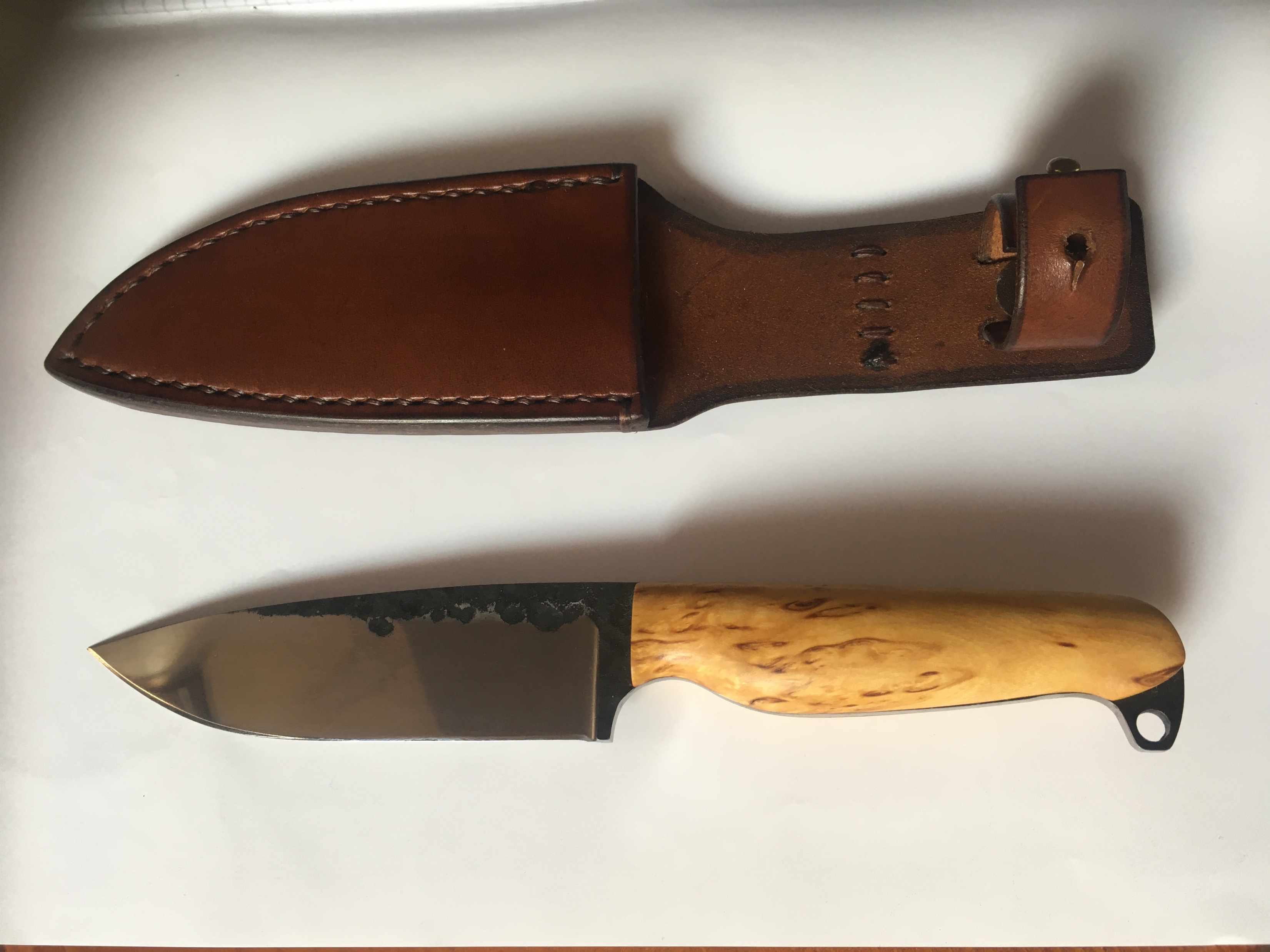